CvičebniceOnline
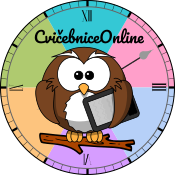 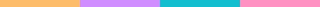 Učit se dá i pohodlně
Co je CvičebniceOnline?
Prostředí k tvorbě testů
Prostředí s velkým množstvím připravených testů
Prostředí k zadávání a kontrole domácích úkolů
Prostředí ke zkoušení žáků formou testu
Prostředí, kde učitel vidí, co žák dělá
Prostředí, kde učitel vidí statistiky práce žáků
Co CvičebniceOnline zvládne?
Distanční výuku
Domácí úkoly
Písemné práce
Čvrtletní písemné práce
Klasifikaci
Testy z mnoha předmětů
Testy pro všechny ročníky ZŠ
Statistiky práce žáků
Výběr, ročníku a testu
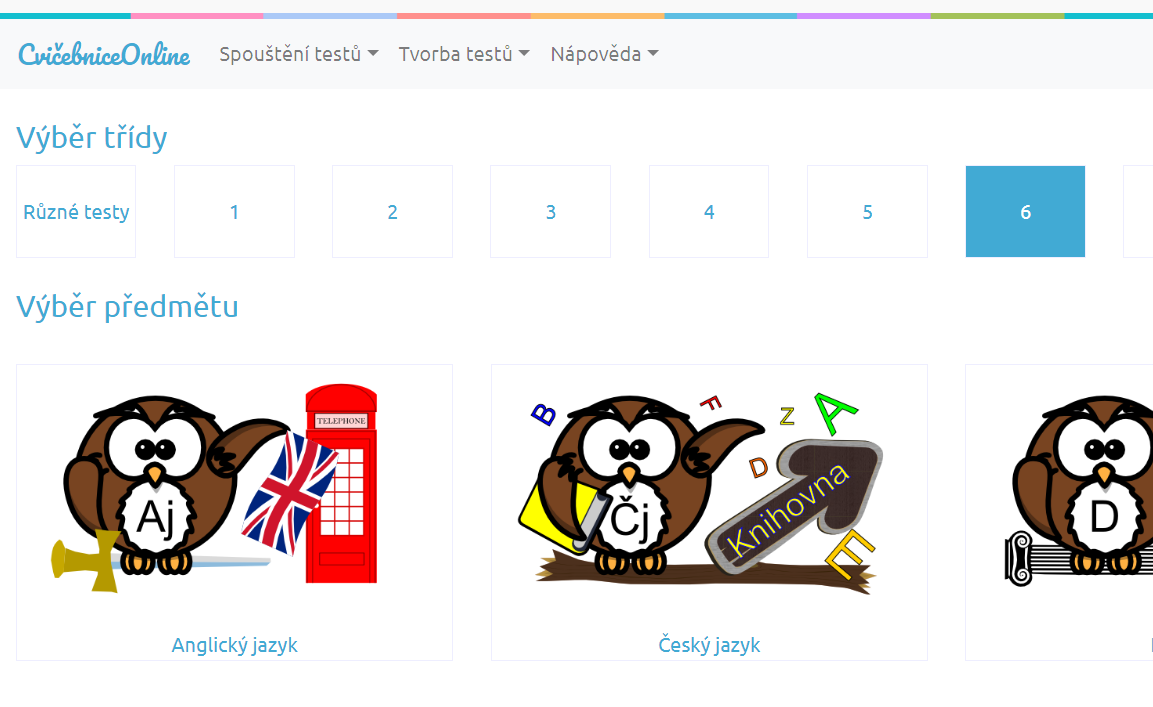 Český jazyk
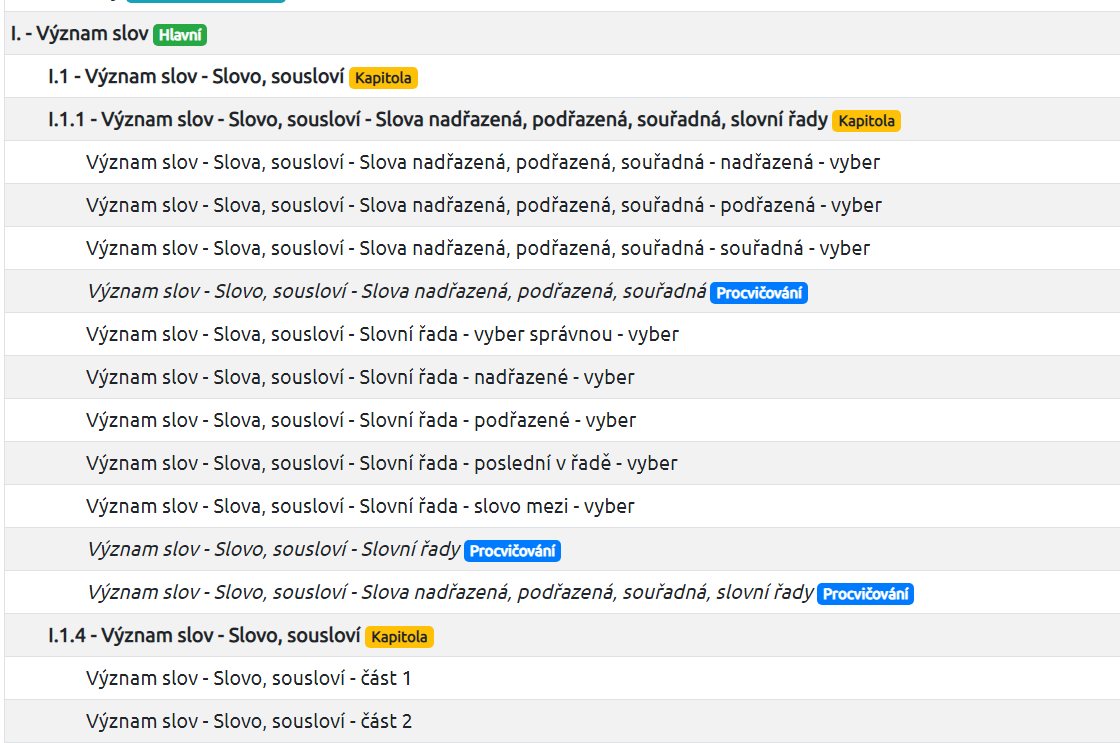 Matematika
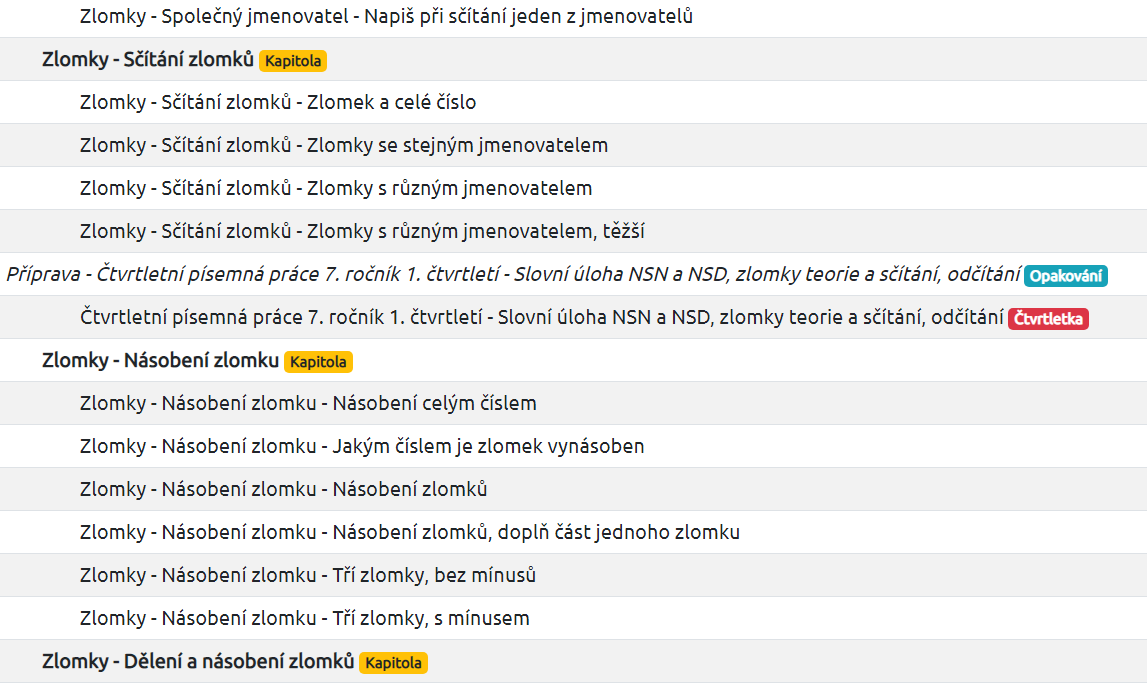 Dějepis
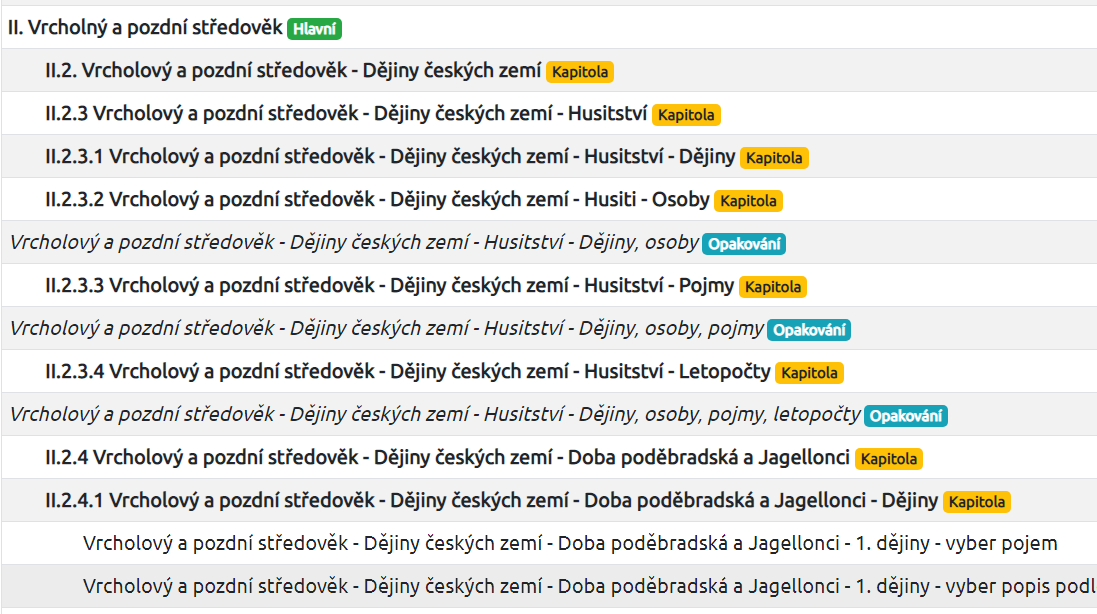 Anglický jazyk
A mnoho dalších testů...
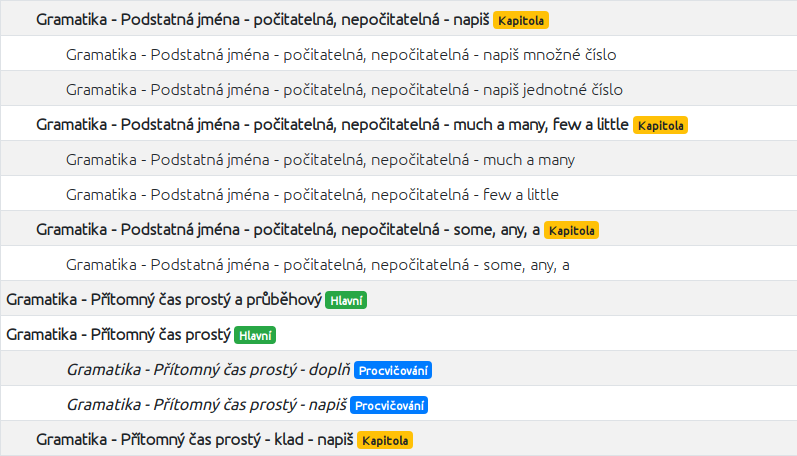 Výhody testů CvičebniceOnline:
Generování testu z velkého množství příkladů
Náhodné pořadí otázek
Náhodné pořadí odpovědí
Žádný opakovaně spuštěný test není stejný
Jeden test, mnoho variant, stejná obtížnost
Po drobných krůčkách od lehkého testu po složitý
Pro učitele: 
Statistika spouštění testů žáka
Přidělování testu konkrétním žákům, nebo skupině žáků
Možnost vytváření vlastních testů (případně i vlastních otázek)
Ukázka testu I.
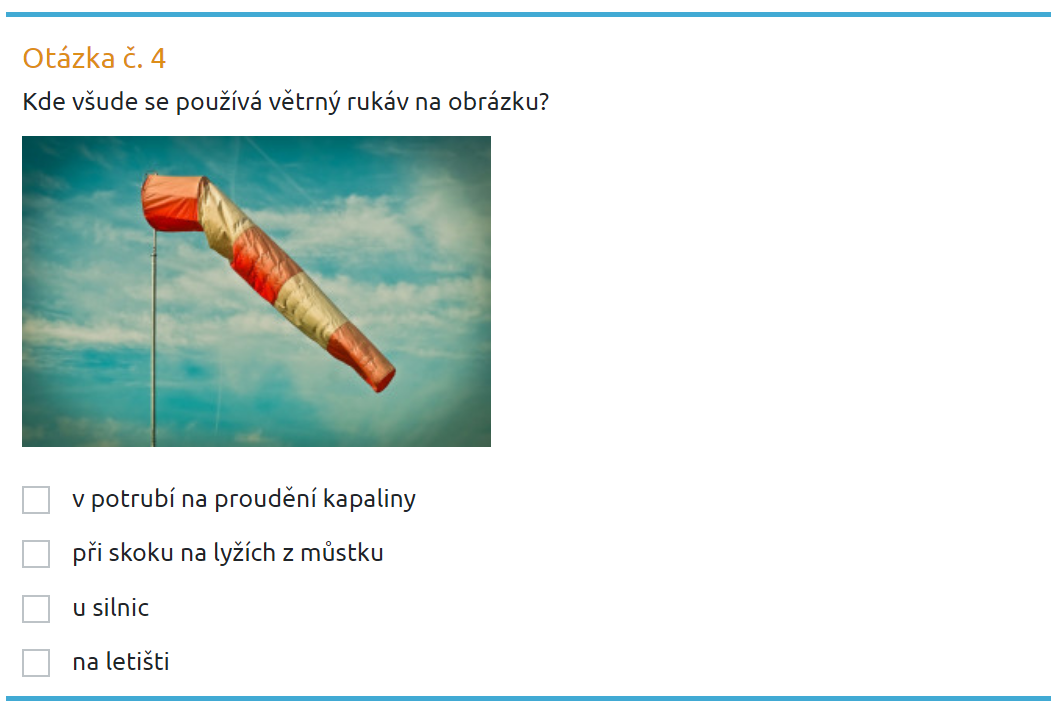 Ukázka testu II.
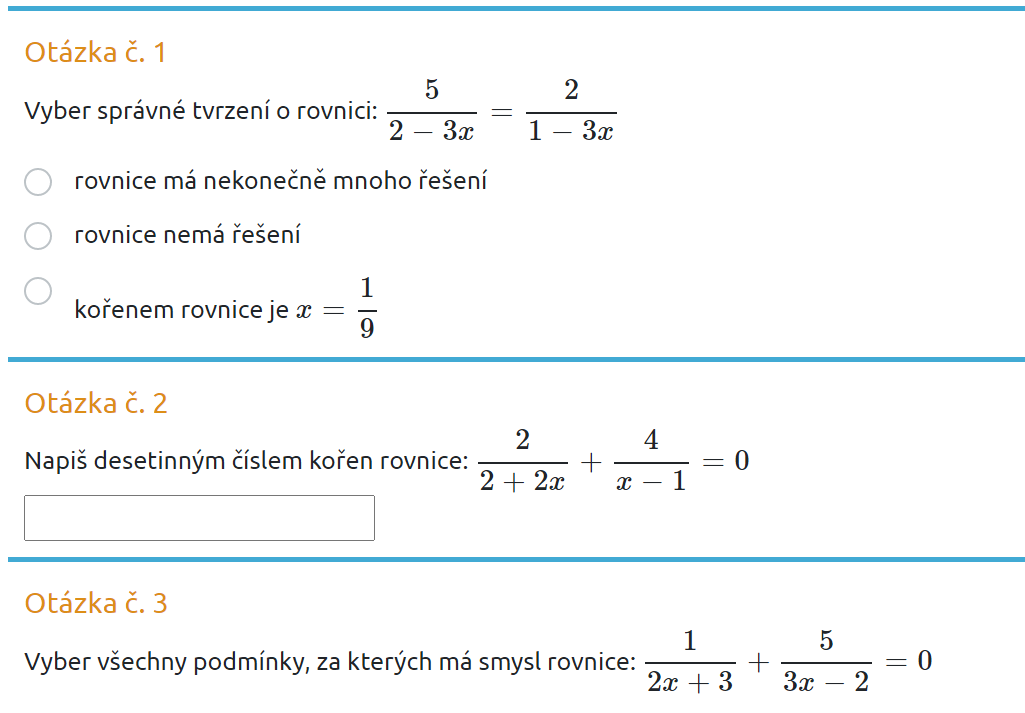 Ukázka testu III.
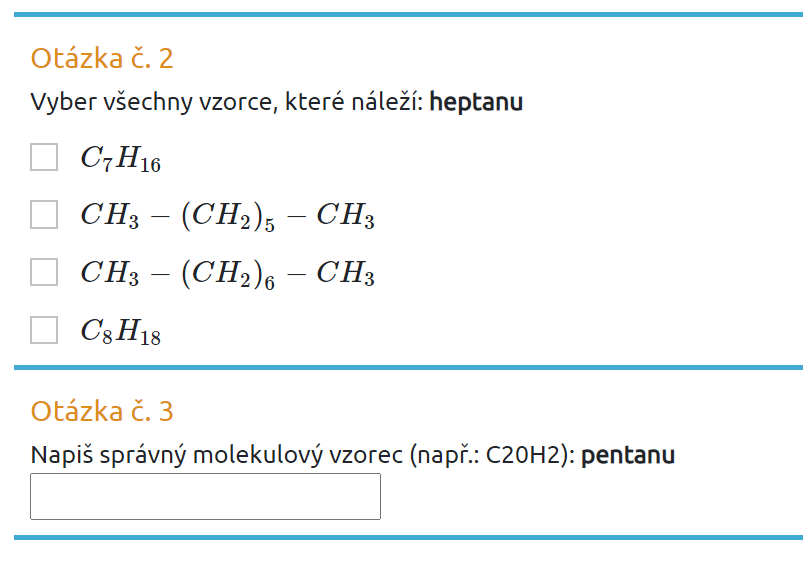 Ukázka testu IV.
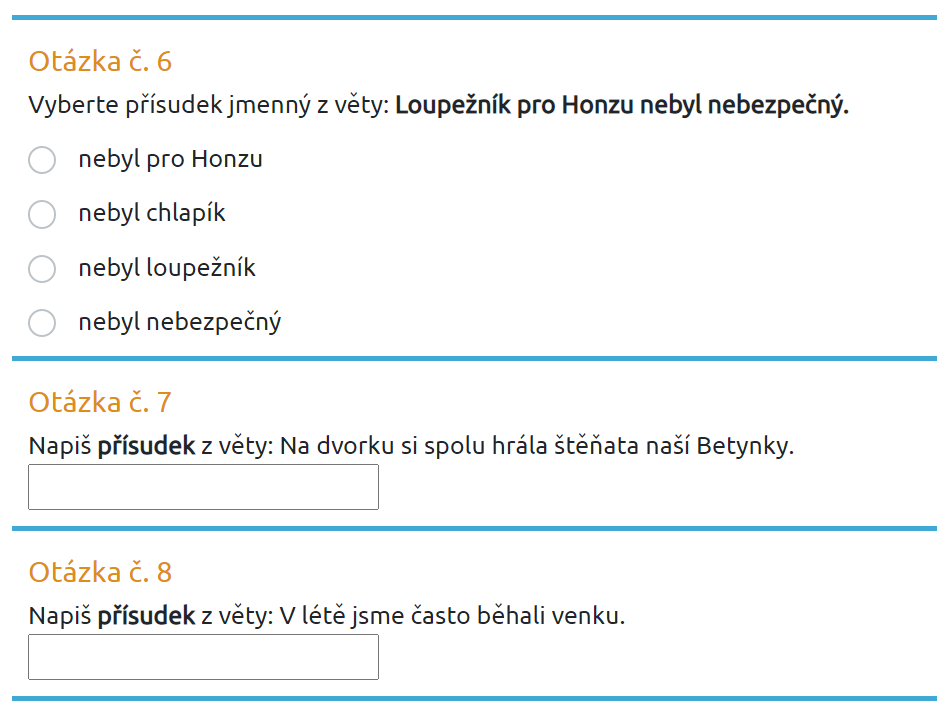 Ukázka testu V.
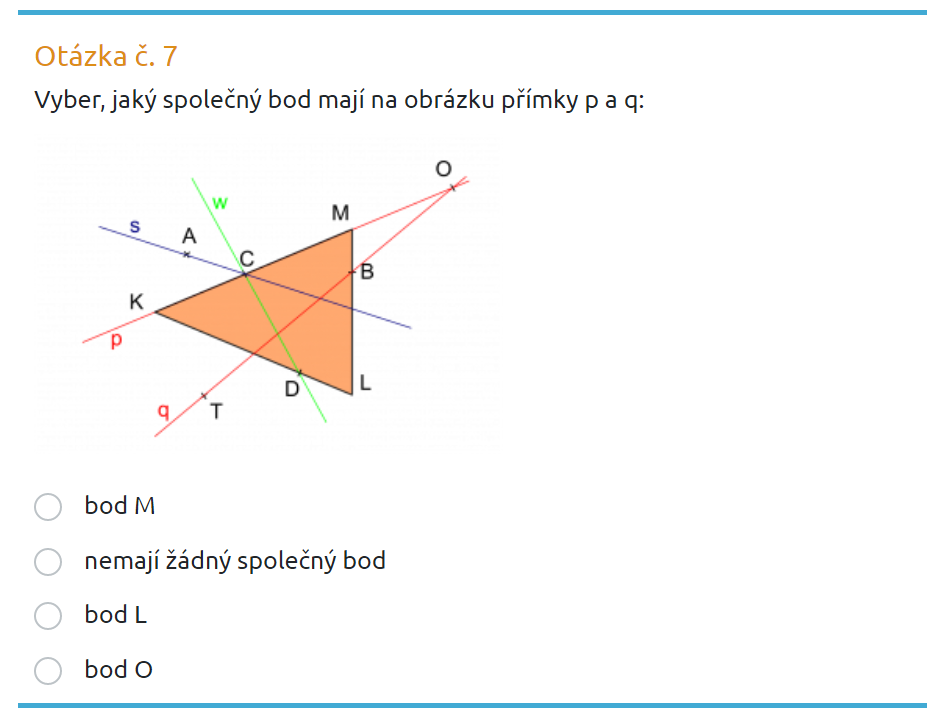 Statistika testu
Počet spuštění, čas spuštění, výsledky
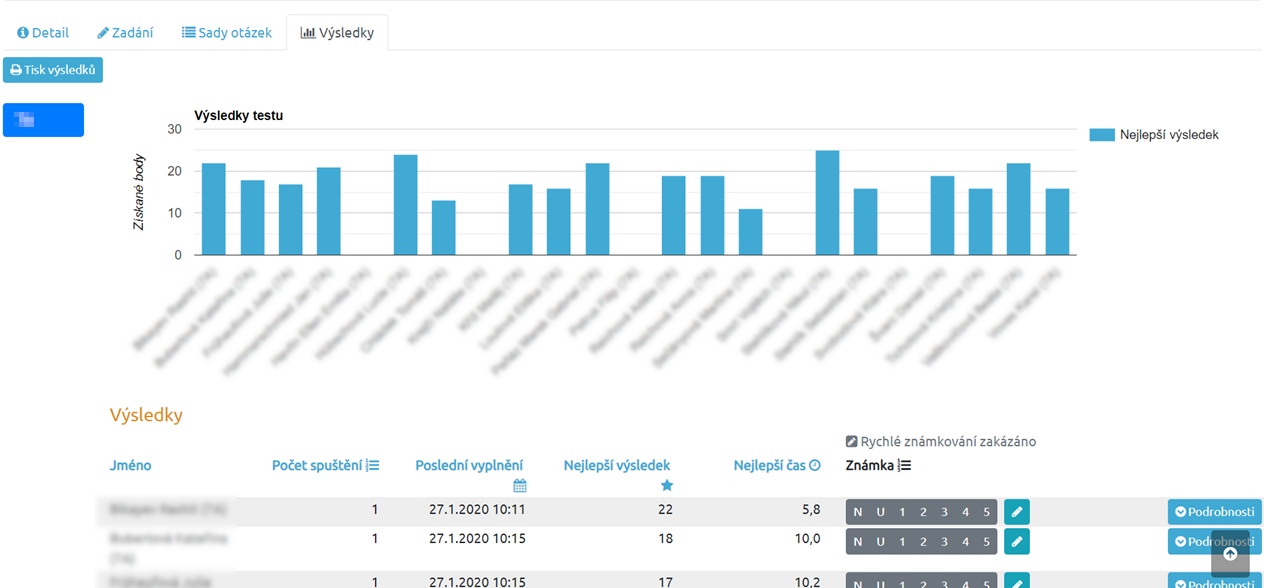 Statistika testu - řazení
Různé možnosti řazení výsledků
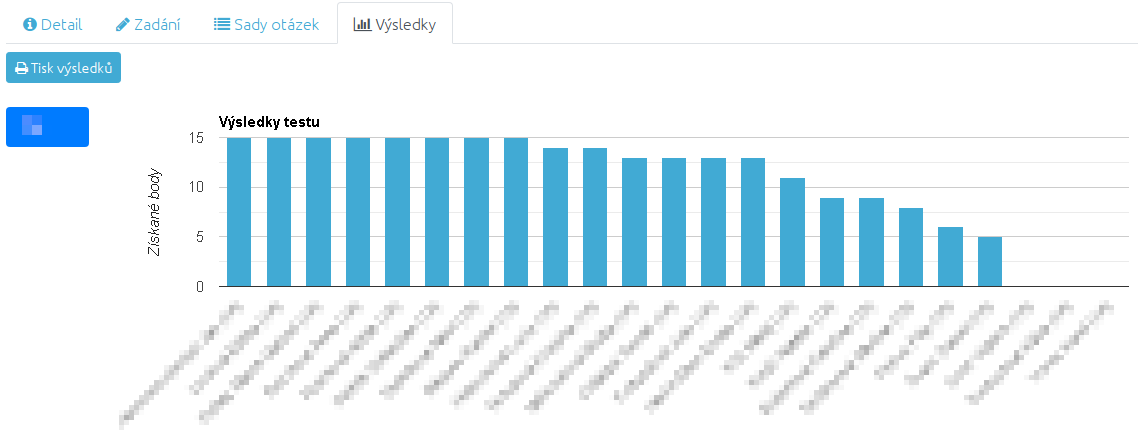 Výsledky testu - detail
Možnost známkování
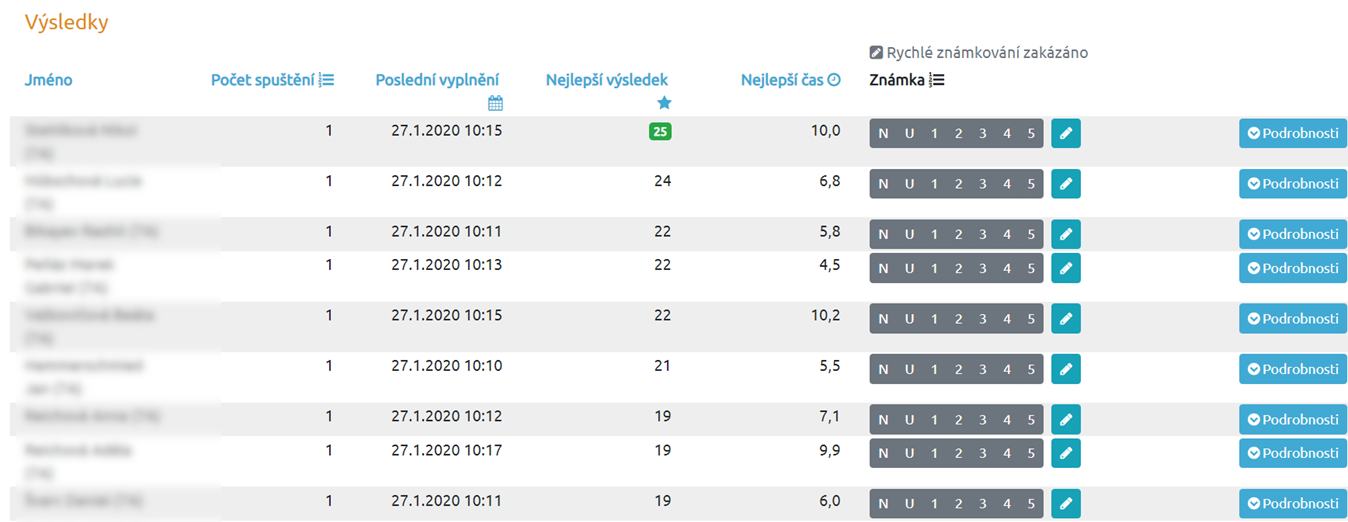 Statistiky práce žáků
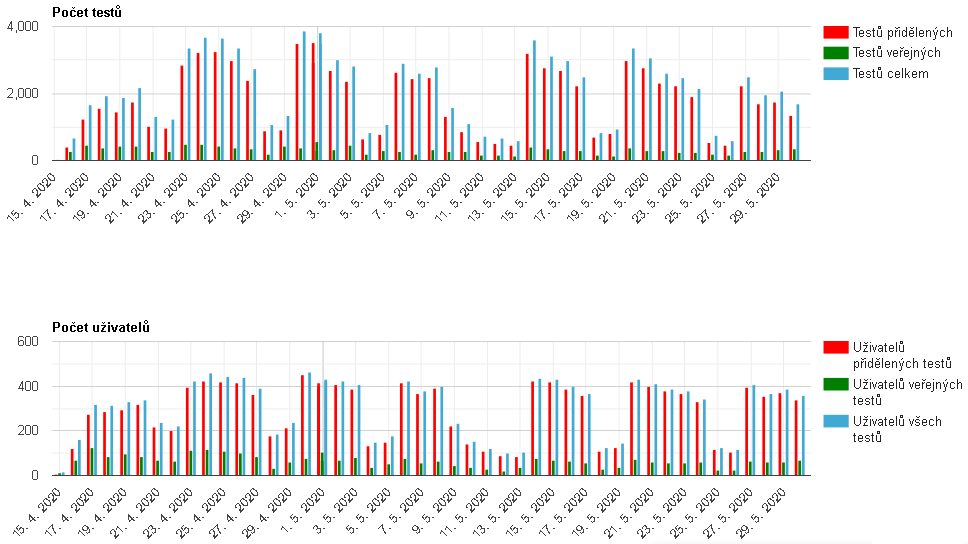 Statistiky práce žáků II.
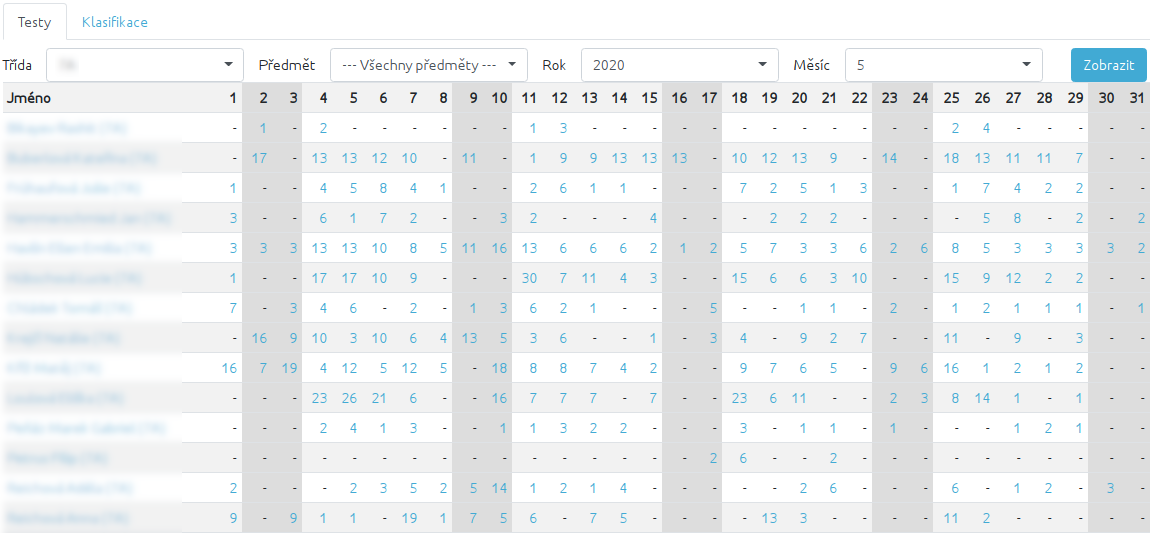 Statistiky práce žáků III.
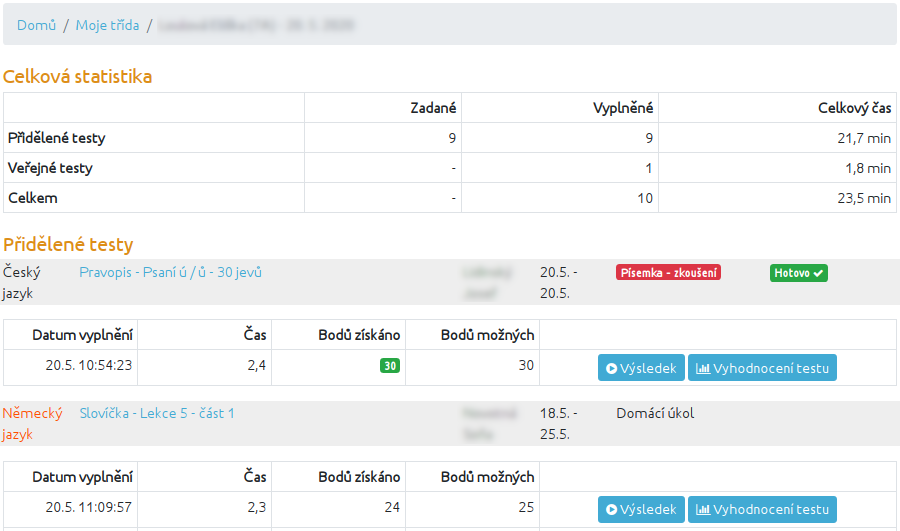 Motivace žáků odměnou
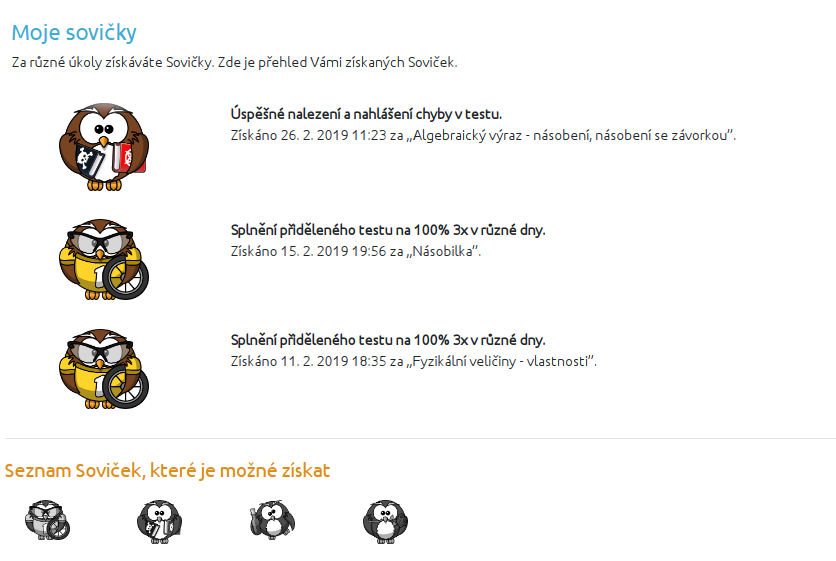 Administrace tříd
Vše připraveno na školní roky – přechod na nový rok
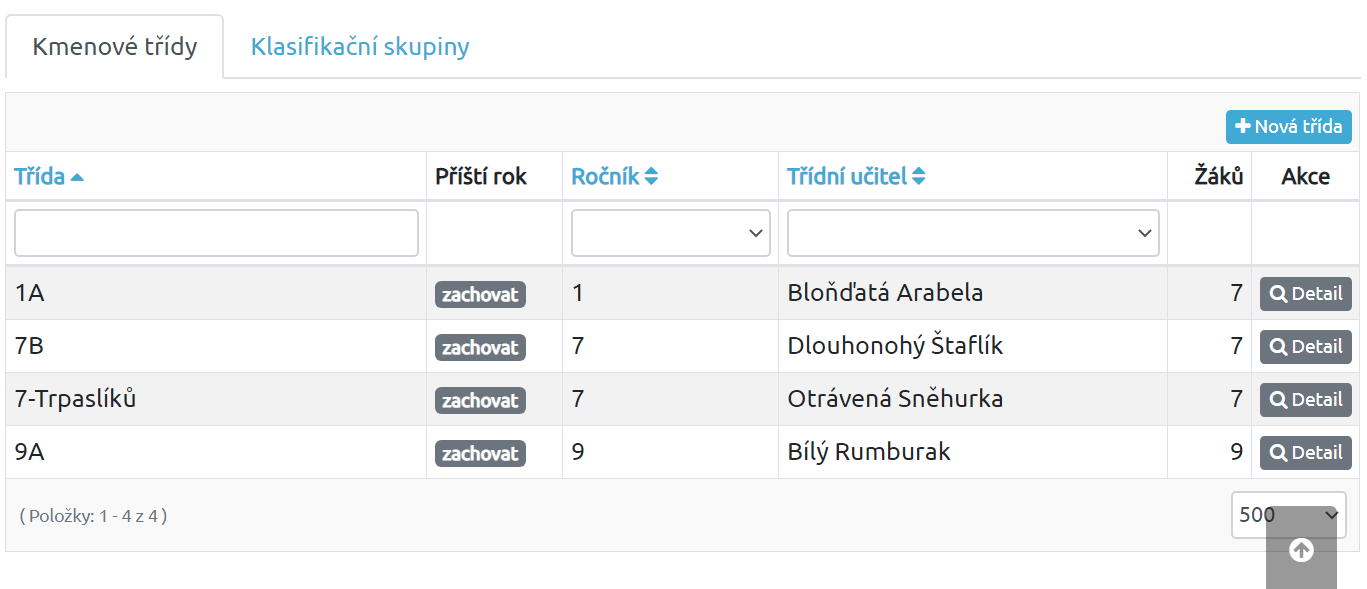 Administrace klasifikačních skupin
Učitel zadává práci své skupině žáků
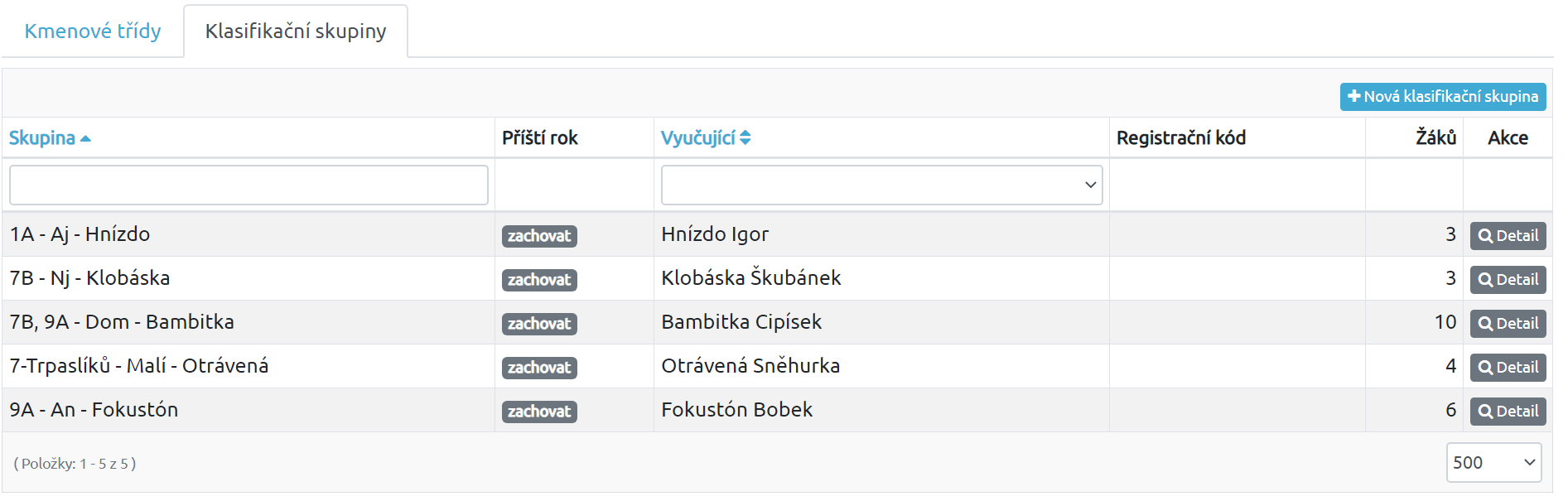 Administrace žáků
Připravený import z Bakalářů
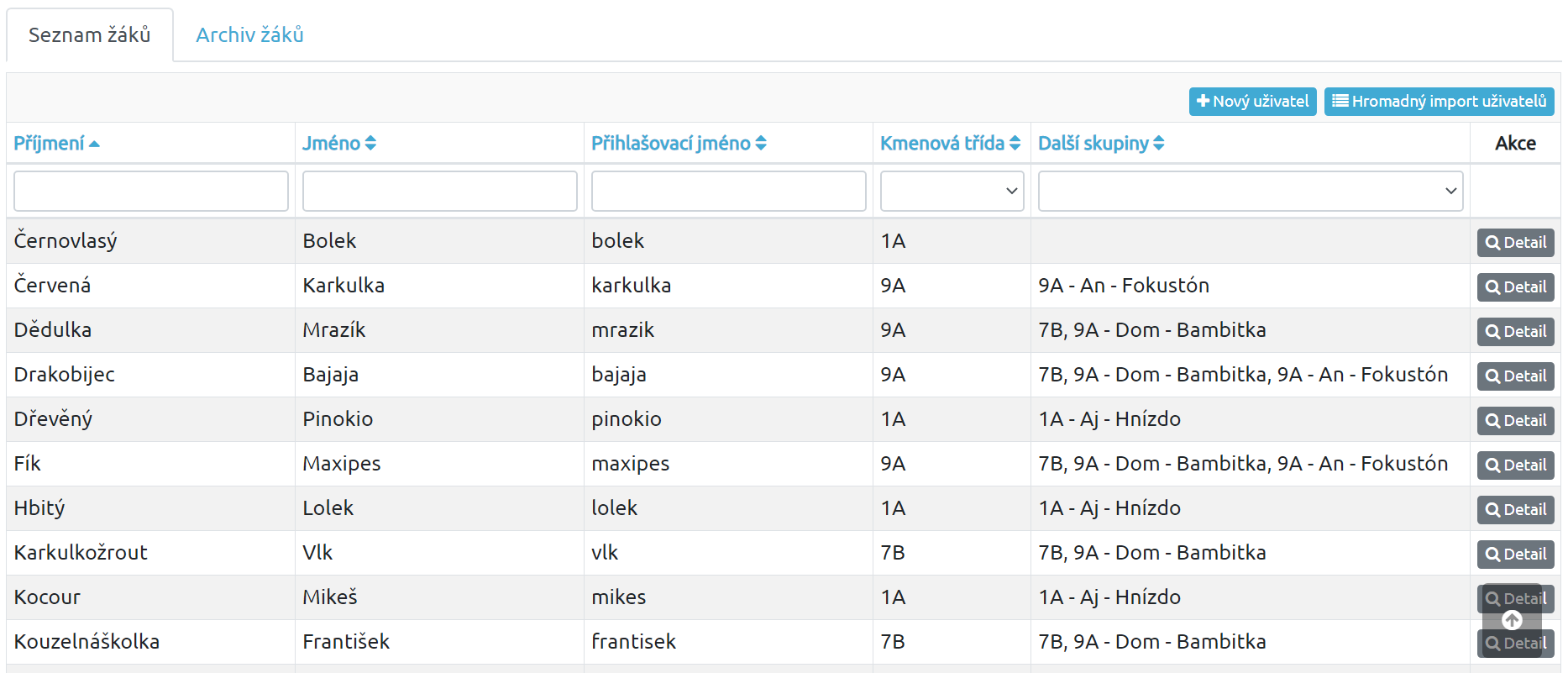 Testovací provoz – ZŠ Poštovní
CvičebniceOnlice pozitivně hodnocena v inspekční zprávě ČŠI
CvičebniceOnline pozitivně hodnocena poradnou

Vyplněno a vyhodnoceno 150.000 testů

Napsané 3 čtvrtletní práce z matematiky

CvičebniceOnline pozitivně hodnocena rodiči
COVID-19
Distanční výuka na ZŠ Poštovní probíhala na CvičebniciOnline

Vyplněno 149.000 testů, 21.000 testů si zvolili z veřejných testů sami žáci, ostatní byly přiděleny učiteli

V průběhu COVID-19 se známkovalo!

Veškerá práce žáků prokazatelně uložena!
Reference
Základní škola Karlovy Vary, Poštovní 19, příspěvková organizace

Web: www.zskvary.cz

Doporučuje CvičebniciOnline

Kontakt: Mgr. Karel Fiala – ředitel školy
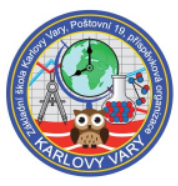 Kontaktujte nás
Pro další informace nebo nákup licence nás neváhejte kontaktovat

Email: prodej@cvicebniceonline.cz

Tel.: +420 704 233 808

Web: www.cvicebniceonline.cz